Intermediate University Accounting
BTAC02
Class Objectives
Accounting Basics
GL Account Overview
Reporting Tools
Accounting Basics
Accounting Basics
The main accounting record of the university is called the general ledger
The general ledger is used to create the university’s financial statements and is the official record of financial transactions
Transactions get recorded to the general ledger by journal entries
Accounting Basics
Journal Entries
Used to record ALL transactions in the ledger
Sources
OMNI Systems
“Third Party” Systems 
Direct Journal Entries 
Journal ID
Journal Source
FSU_DPT_CODES_GL_SOURCE
Accounting Basics
The basis for all entries in the general ledger is the double-entry system
Every entry has both a debit and a credit
Debits must equal credits
Debit – an entry in the left column of the ledger
Credit – an entry in the right column of the ledger
Accounting basics
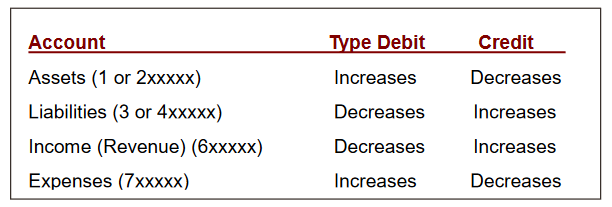 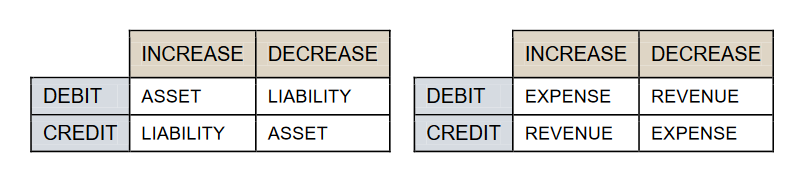 Accounting BasicsGL Accounts
Accounting Concepts
Accounting basics
T-Account Revenue
T-Account Expense
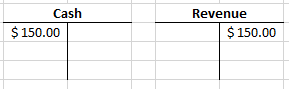 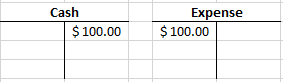 Accrual Accounting
Accrual accounting is a method of accounting where events are recorded when the transaction occurs rather than when the payment is made
Revenue is recorded when it is earned 
Expenses are recorded when incurred
Accrual AccountingRevenue
Revenue is recorded when earned
Example: The Ohio State University calls the FSU Chemistry Department to order some consumable chemistry supplies.
FSU gathers the supplies that have been ordered and ships them off to The Ohio State University on October 15, 2020.
Payment is received from OSU on 11/20/2020.
Accrual AccountingRevenue
FSU sends an invoice to The Ohio State University (10/15/2020)
Debit: 151300 Accounts receivable 
Credit: 623001 Sales/Svc Other Extrn
FSU receives payment from The Ohio State University (11/20/2020)
Debit: 112000 Cash
Credit: 151300 Accounts receivable
Accrual AccountingRevenue
Accrual AccountingExpenses
Expenses are recorded when incurred
Example: The Controller’s office places an order for 15 laptops on 9/26/2020.
An encumbrance is created in KK ledger at the time the order is placed and the purchase order is created
The laptops are received by the Controller’s Office on 10/15/2020.
The invoice is received from Dell on 10/20/2020.
Accrual AccountingExpenses
Accounting entries:
When the department receives on the purchase order:
Debit: 741153 Equip Computer/IT Expendable
Credit: 311000 Accounts payable
When accounts payable sends payment to the vendor
Debit: 311000 Accounts payable
Credit: 112xxx Cash
Other common examples – payroll liabilities
Accrual AccountingExpenses
General Ledger Account Overview
GL AccountsCash
Cash (112000)
Especially important for auxiliaries to monitor
Should always be positive
Budget vs. Cash
For E&G departments, cash should follow budget
Cash transfers are recorded weekly by the Controller’s Office to match budget transfers 
For auxiliaries and others, cash and budget will almost never match due to timing
GL AccountsOther Balance Sheet
Accounts Receivable (15xxxx)
Due From Component Units (167000)
Accounts Payable (311000)
GL AccountsRevenue Accounts
6xxxxx
Auxiliary Revenues – Internal vs. External
Internal – Received from any entity with an FSU six-digit DeptID
External 
All other auxiliary revenues received from any non-FSU dept 
Includes students, employees and related organizations like FSUF
GL AccountsExpense Accounts
Budgetary high-level categories
71 – Salary and benefit expenses
72 – OPS expenses
74 – All other operating expenses
76 – Capital expenditures (aka OCO)
78 – Transfers out
GL AccountsExpense Accounts
Expense Short List
Account names standardized so they can be sorted and grouped together (Account Codes are all over the place)
E.g. all student tuition & fee accounts begin with “Stdnt Aid”
Account Use Description provides significantly more detail 
Expenditure Guidelines – Lays out which types of expenditures can be made on different funds
Reporting Tools
Reporting Tools Overview
OMNI Financials
Queries
Best for up-to-the-minute data or specific info (e.g. a listing of Journal Sources)
Recommended Queries listing available on Controller’s website https://controller.vpfa.fsu.edu/recommended-queries
Static Departmental Ledgers
“Canned” PeopleSoft reports
Reporting Tools Overview
Oracle Business Intelligence (BI)
Link from myFSU portal page
FSU’s data warehouse reporting tool
Firefox is strongly recommended
Data loaded nightly from OMNI
Numerous dashboard reports available
OMNI Queries
What are they?
Which one?
http://controller.vpfa.fsu.edu/query 
How do I run them?
OMNI FI > Transactions and Reporting > Reporting > Query Viewer
BI ReportsBudget and Transaction
Intended to be a “one stop shop” 
Each tab/report structure has its own intended use 
Prompts on Exec Overview tab carry over to E&G Detail, Aux Detail, and C&G Detail NOT other tabs
BI ReportsBudget and Transaction
Executive Overview
Intended for DDDHs to see their financial situation at a glance
Info on ALL funding sources for department(s) selected
Formatted for printing to PDF
SRAD summary section may take some time to load if department has many sponsored projects
BI ReportsBudget and Transaction
E&G Detail
Carryover of high-level Available Balance/Cash summary
Encumbrance balances by GL Account, Supplier, or Source
Expense month-to-month trend with totals
All encumbrance/expense amounts link to detail
Aux/Designated Detail – Contains same information as E&G Detail report PLUS:
Profit & Loss summary information
Revenue trend information (in addition to expense trends) that hyperlinks to relevant detail/backup
BI ReportsBudget and Transaction
C&G/SRAD/PI Support Detail
Provides high level available balance information on ALL open Sponsored Research projects
Broken down into 4 sections
Other SRAD – Projects NOT identified as “research support” in the name
SRAD Research Support – “Research support” in name
Sponsored Salary Account(s) – Projects from any C&G fund ID’d with “salary” in the name
Other Sponsored Research 
All other open C&G Projects with a link from each Project to detailed information (also available from “Sponsored Project Lookup”)
Yellow highlights mean project deadline past but still open
BI ReportsBudget and Transaction
Sponsored Project Lookup
“Lookup” for any individual sponsored Project ID
Same reporting information available as hyperlink from C&G Detail report
4 sections:
Award Attributes – Lists researchers and sponsor
Sponsored Project Summary (and “Burn Rate”) – Available Balance and “burn rate”
Sponsored Project Expense Trend – Expense totals by Account, FY, or Period
Sponsored Project Encumbrances – Same options as E&G/Aux
BI ReportsBudget and Transaction
Foundation Detail
A Project ID must be selected for the report to run
High level Available Balance summary at FSUF Project level
Just like E&G Detail:
Encumbrance balances by GL Account, Supplier, or Source
Expense month-to-month trend with totals
All encumbrance/expense amounts link to detail
Trial Balance
For E&G, Carryforward, Auxiliary/Designated funds only
Should mirror FSU_DPT_TRIAL_BALANCE query
Can be used to monitor balance sheet accounts such as AP and AR
BI ReportsTransaction Details
Same data as is linked to from Budget & Transaction report
Downloadable to Excel or CSV
Prompts available for Optional Chartfields (not an option in Budget & Transaction)
Hyperlinks to OMNI pages and backup attachments
BI ReportsTransaction Details
Separate reports by transaction type
Expense
Encumbrance
Cash (will display most period activity)
Revenue
Liabilities (shows available balance changes for FSUF funds as changes to unearned revenues)
Other Assets (primarily AR activity)
Customization/saved preference options available
BI ReportsExpense Data Mining
To be used in researching specific expense data
ALL the prompts
Can break expense data down into smaller parts, e.g.
ID vouchers associated with particular PO
Then run again for those vouchers w/out PO to ID unencumbered freight
Questions?
Resources
Controller’s Office Website – controller.vpfa.fsu.edu 
Other central office websites
Budget Office
Procurement Services
Sponsored Research
Human Resources
Financial Policies & Procedures
Contacts
Accounting & Reporting Services
GeneralAccounting@admin.fsu.edu 
644-5010
CTL-Communication@fsu.edu
Slides available at http://controller.vpfa.fsu.edu/training 
Located under General Ledger training materials
Presenters
Betsy Miller
bcmiller@fsu.edu
850-644-0292
Carla Daniels
ccdaniels@fsu.edu
850-644-1851